TRAME DYNACABLE SRC-5 17W/m
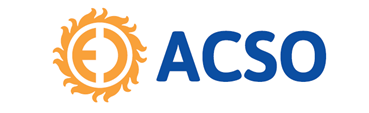 Trame chauffant 85W/m² à poser sur isolant sous chape.
Avantage : mise en œuvre rapide permettant de mettre n’importe quel type de revêtement de sol final compatible plancher chauffant électrique.
Prix en m² : 34 € HT Tarif sans isolant—85 € HT Tarif avec isolant 48mm
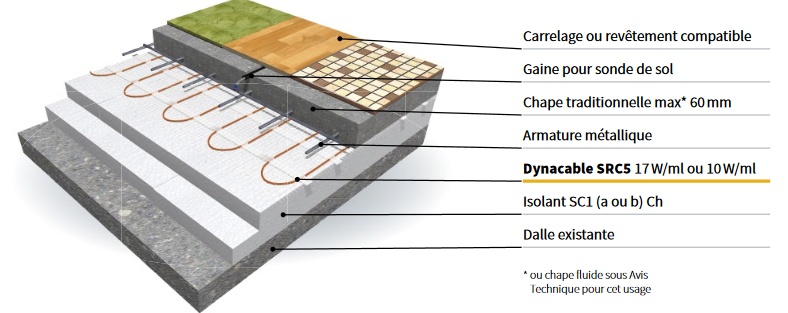 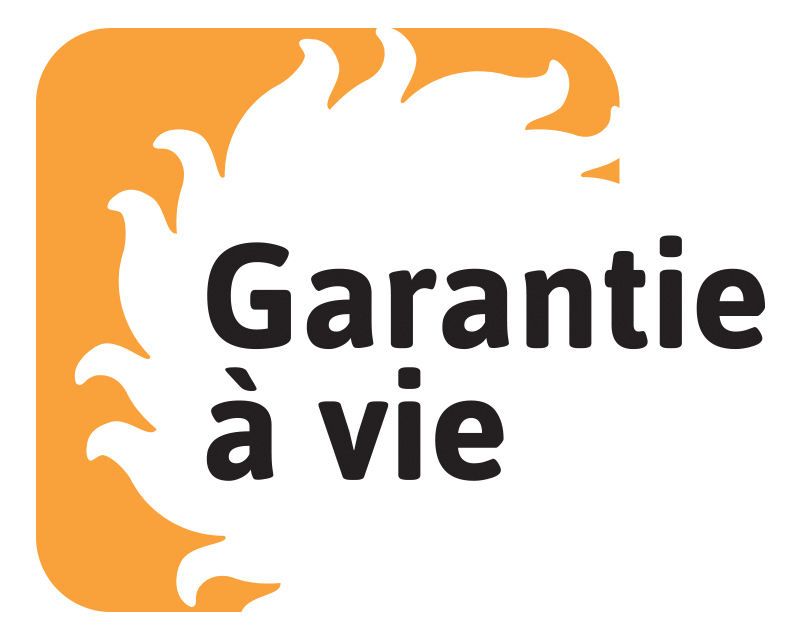